ОКРУЖАЮЩИЙ МИР. ЖИВОТНЫЕ
ИГРА
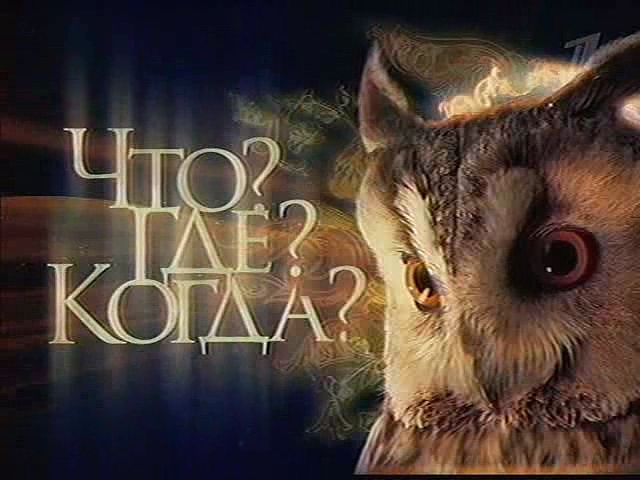 Чебакова Наталья Владимировна
Учитель начальных классов
МБОУ СОШ № 1 г.Калача-на-Дону
Волгоградской области
1
7
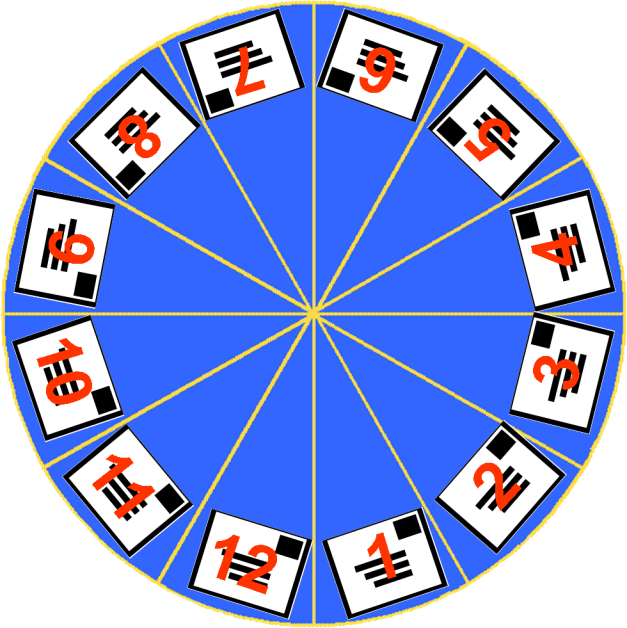 2
8
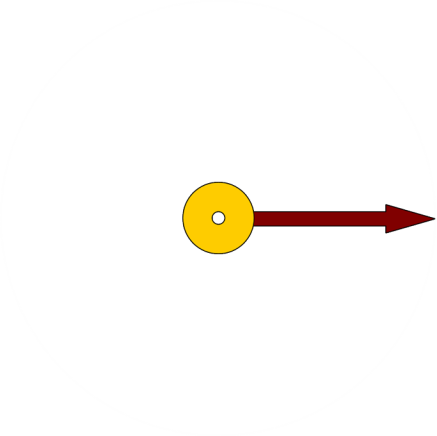 3
9
4
10
5
11
6
12
Вопрос 1
Какую пользу приносят дождевые черви?
ОТВЕТ
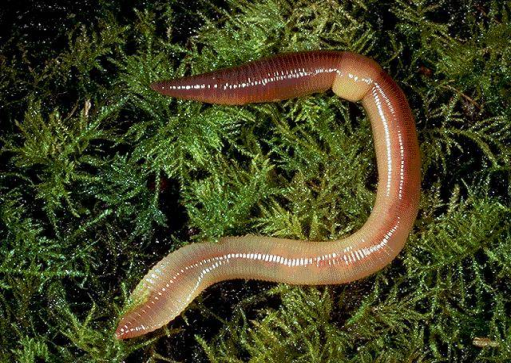 Рыхлят почву
Вопрос 2
Для чего птице нужен хвост?
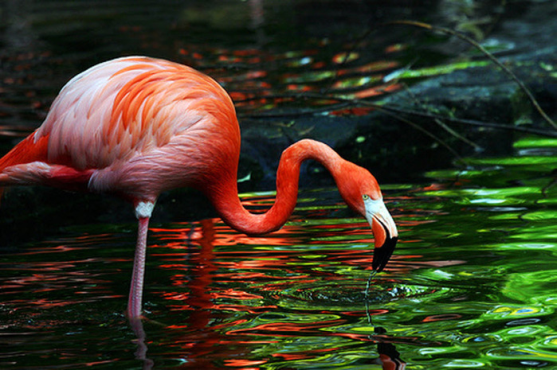 ОТВЕТ
Управлять полётом
Вопрос 3
Какой хищный зверь любит малину?.
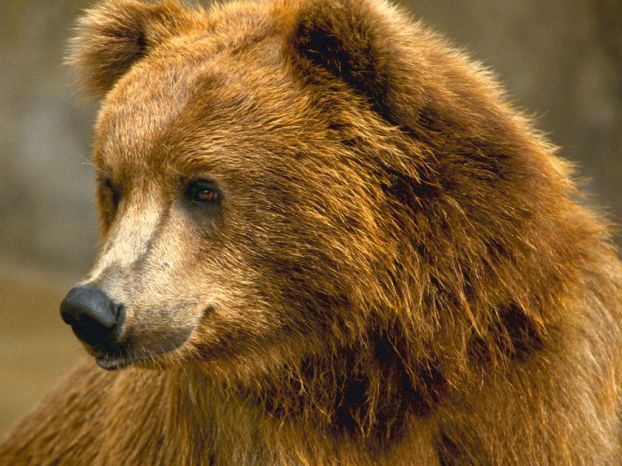 ОТВЕТ
медведь
Вопрос 4
Какие ноги у жирафа длиннее- передние или задние?
ОТВЕТ
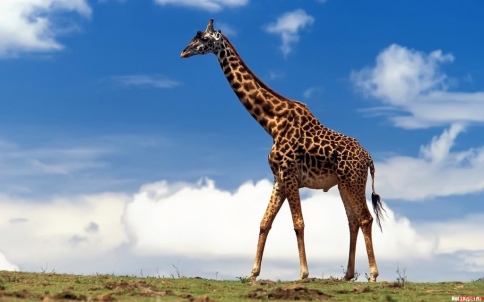 Все ноги одинаковые
Вопрос 5
Какая  птица подбрасывает свои яйца в чужие гнёзда?
ОТВЕТ
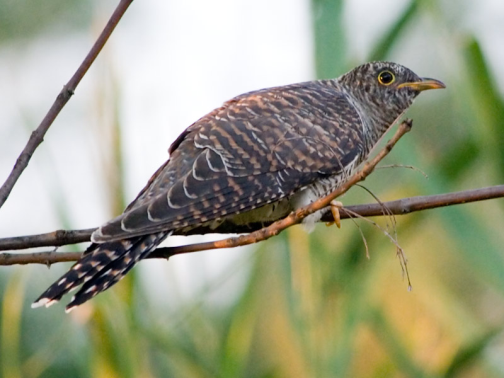 кукушка
Вопрос 6
За что сову называют «лесной кошкой?
ОТВЕТ
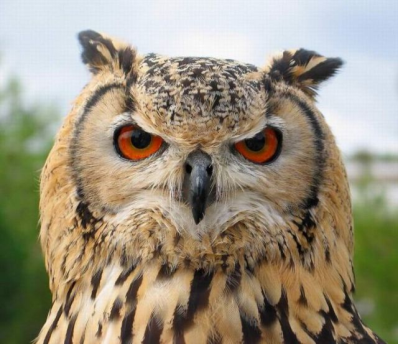 Ловит мышей
Вопрос 7
О каких животных можно сказать, что они вылезают из своей кожи.
ОТВЕТ
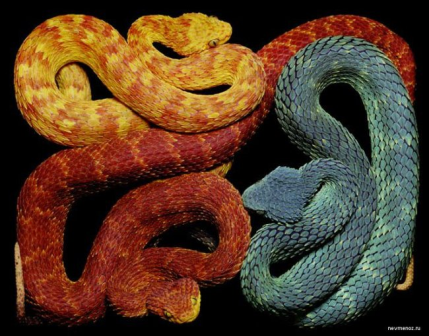 змеи
Вопрос 8
Назовите животное, любимое лакомство аистов и цапель.
ОТВЕТ
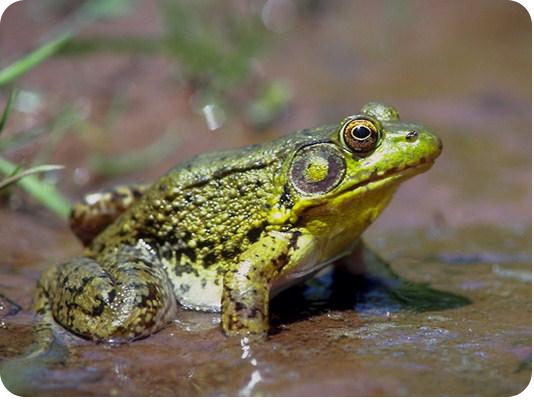 лягушка
Вопрос 9
Какая ягода бывает чёрной, красной и белой?
ОТВЕТ
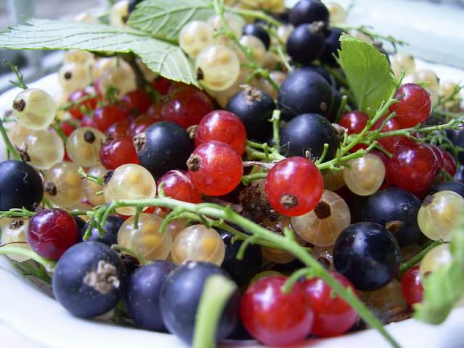 смородина
Вопрос 10
Какую птицу называют санитаром леса?
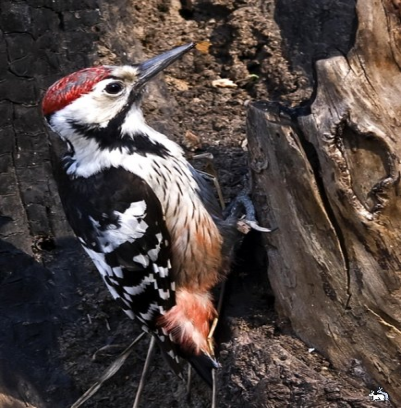 ОТВЕТ
дятел
Вопрос 11
Хищное насекомое, которое поедает свою добычу на лету.
ОТВЕТ
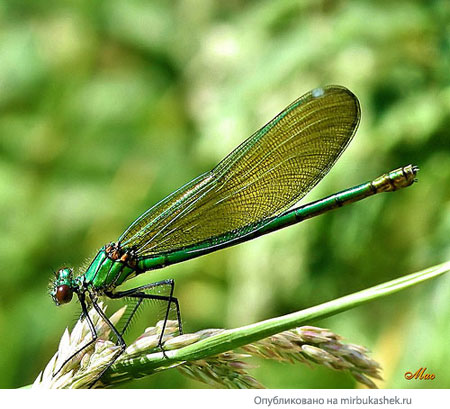 стрекоза
Вопрос 12
Хвойное дерево, которое на зиму сбрасывает хвою?
ОТВЕТ
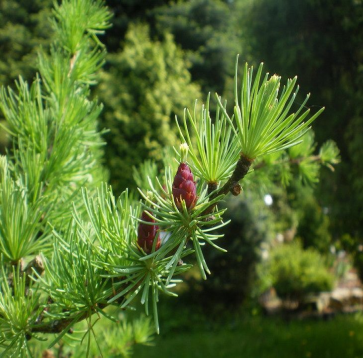 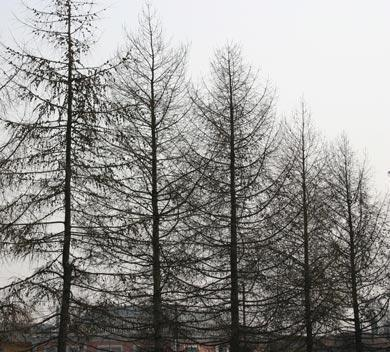 лиственница
Список источников
http://img58.imageshack.us/img58/4453/cgk0gt.jpg  заставка к игре «Что? Где? Когда?»
http://2.firepic.org/2/images/2011-12/18/vt0wiwxd87ru.jpg  дождевой червь
http://img0.liveinternet.ru/images/attach/c/2/67/709/67709769_260.jpg  фламинго
http://img13.nnm.ru/imagez/gallery/3/1/5/0/f/3150f756ec359c36006de8240a631831.jpg  медведь
http://blog.pinshop.uz/wallpapers/b6e25f7d29123681155e0f64297b1601/3847_2.jpg жираф
http://img0.liveinternet.ru/images/attach/c/7/94/424/94424964_large_kukushka.jpg  кукушка
http://f1.live4fun.ru/pictures/img_16985898_85_10.jpg  сова
http://lol54.ru/uploads/posts/2010-11/thumbs/1288686063_1287395215_snake_15.jpg змеи
http://img-fotki.yandex.ru/get/4516/123972861.55/0_68f38_4da395c3  лягушка
Список источников
http://kolyan.net/uploads/posts/2010-01/1262614598_1249206877_smorodina.jpg  смородина
http://img1.liveinternet.ru/images/attach/c/5/88/910/88910025_4709286_dyatel.jpg  дятел
http://stat17.privet.ru/lr/0a02fb61731624da7530a4174d51ec08  стрекоза
http://21region.org/uploads/posts/2009-10/1255180621_10.jpg  лиственница
http://www.naturalflower.ru/doc/landshaft/photo/L/Larixleptolepis/Larixleptolepis_5.jpg  лиственница
Игровое поле (автор неизвестен)
Таймер- Важенин Сергей Валерьевич МОУ ООШ с. Закаринье Слободского района Кировской области